Управление собой
Родители
Темы занятия.
Возрастные особенности подросткового возраста.
Задачи подросткового возраста.
Как и зачем помочь школьнику лучше узнать себя.
Как обсуждать со школьником его особенности.
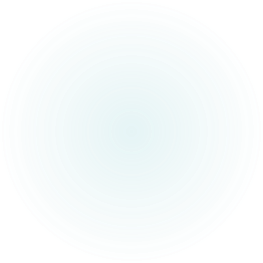 Возрастные задачи подростка.
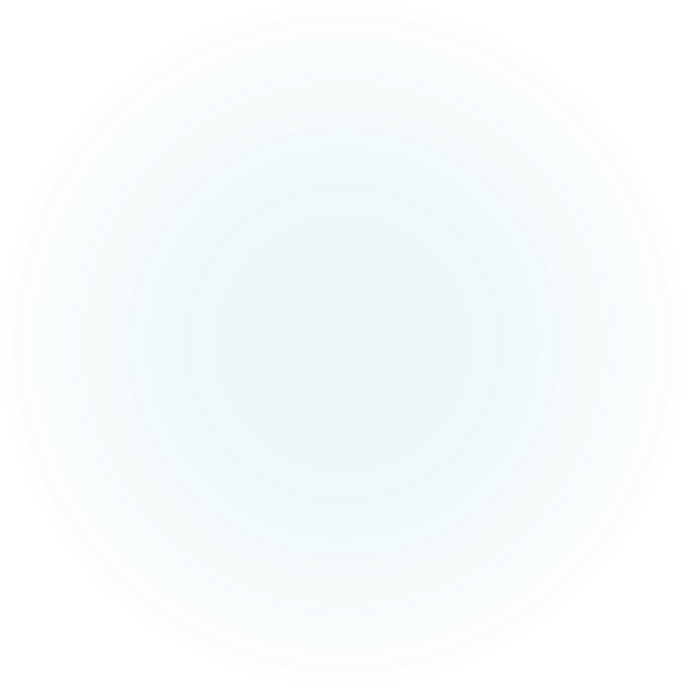 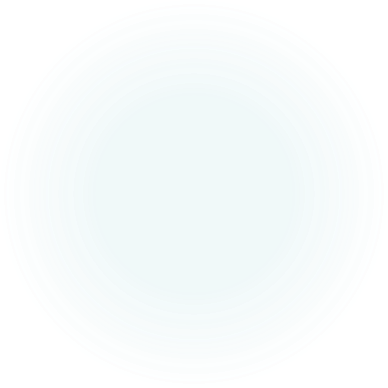 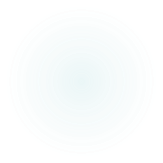 Формируем режим
Режим дня
Питание
Ежедневные дела
трудотерапия
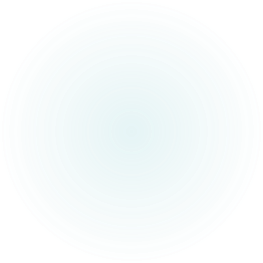 Зона ближайшего развития
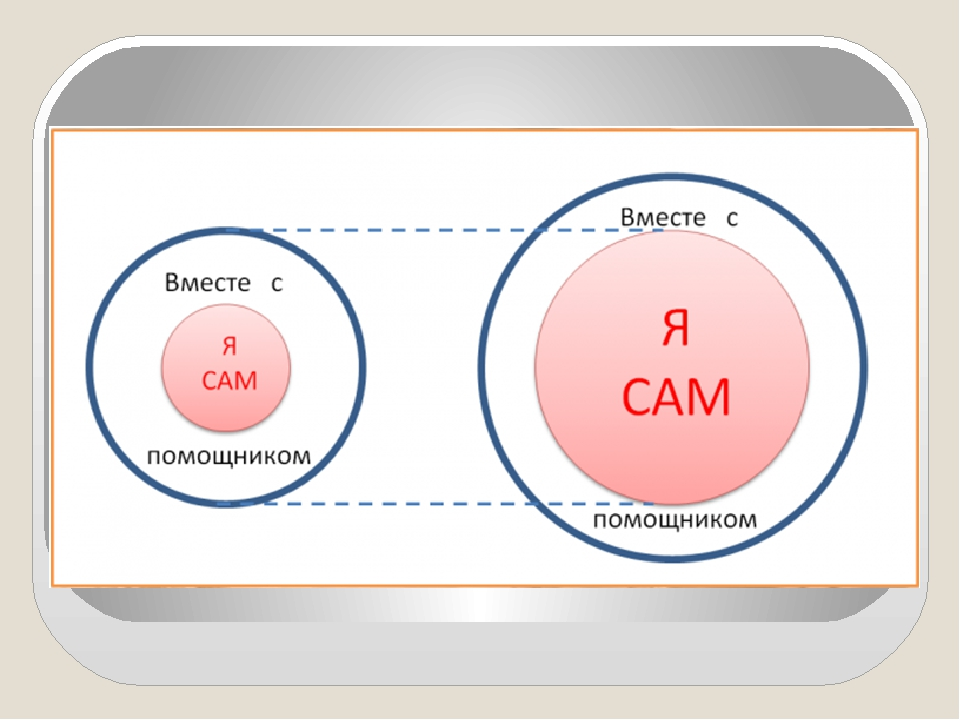 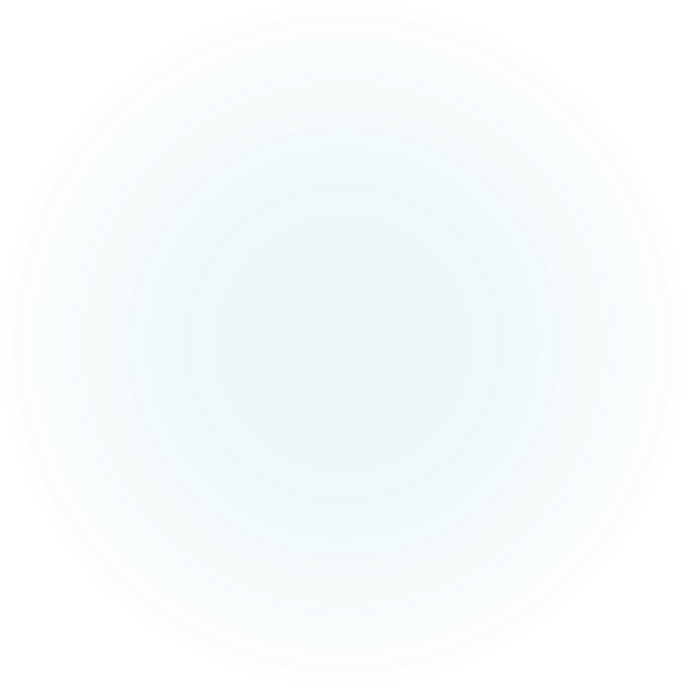 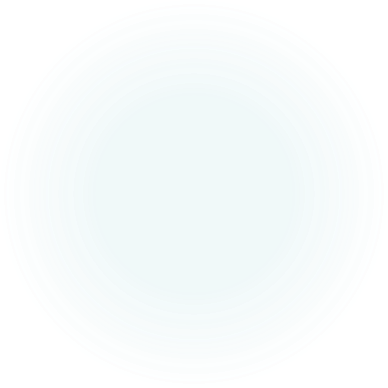 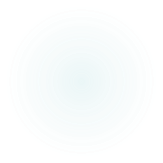 ТВОИ ДОСТИЖЕНИЯ
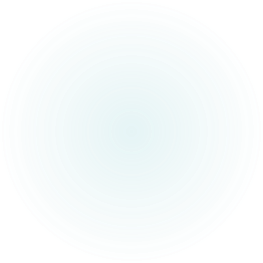 Как научить школьника сохранять спокойствие и объективность
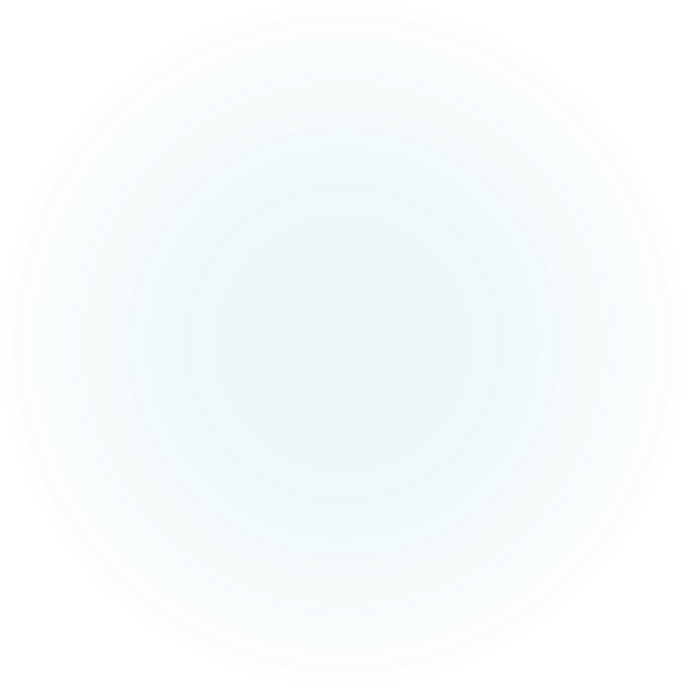 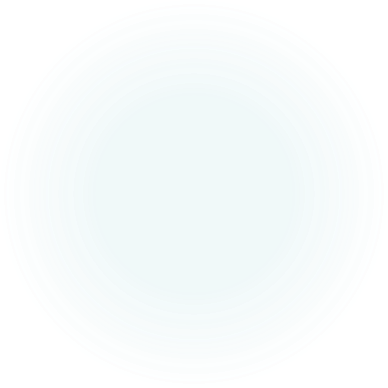 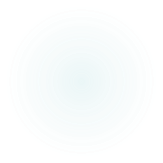 Намерение всегда позитивно
Намерениедействиезначение
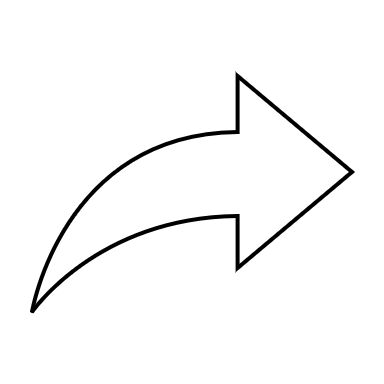 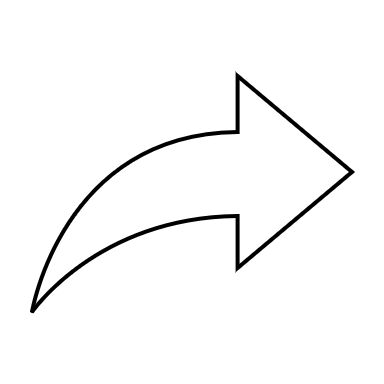 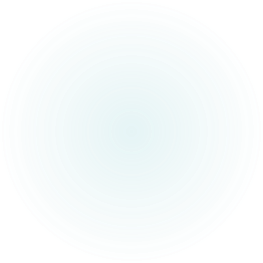 РАЗВИВАТЬ УВЕРЕННОСТЬВ СЕБЕ
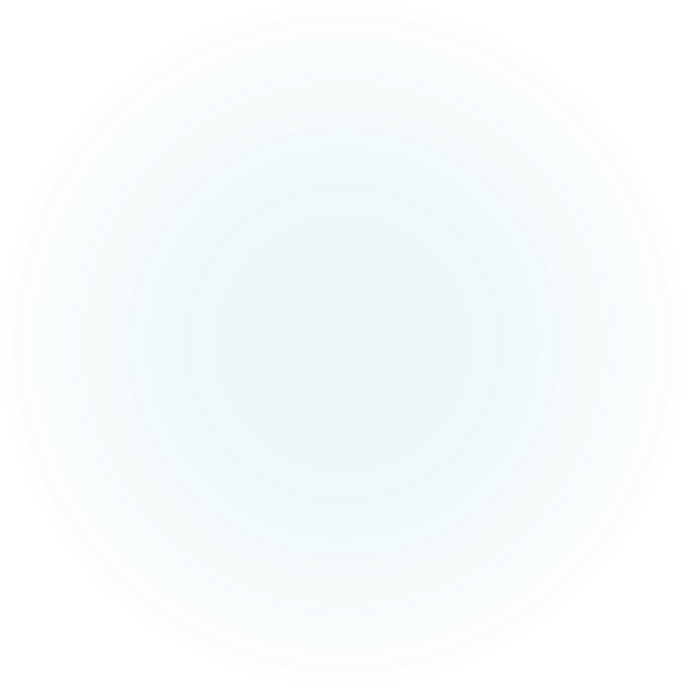 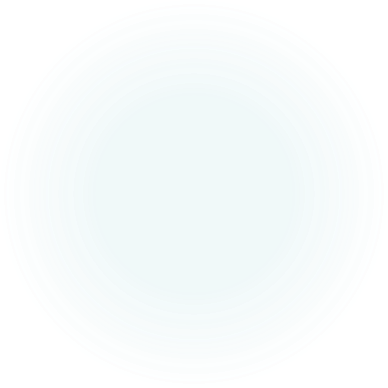 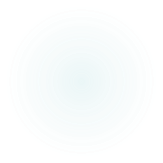 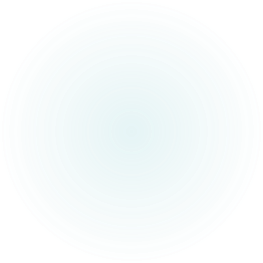 Как и зачем помочь школьнику лучше узнать себя
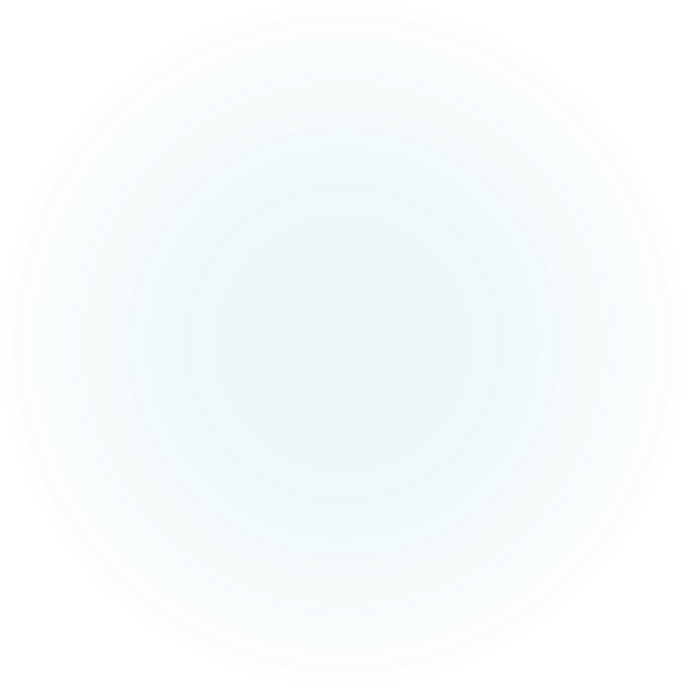 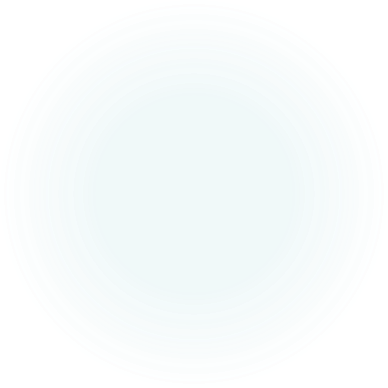 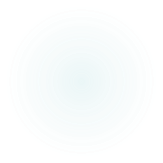 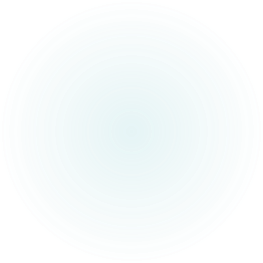 ПРИНЯТИЕ
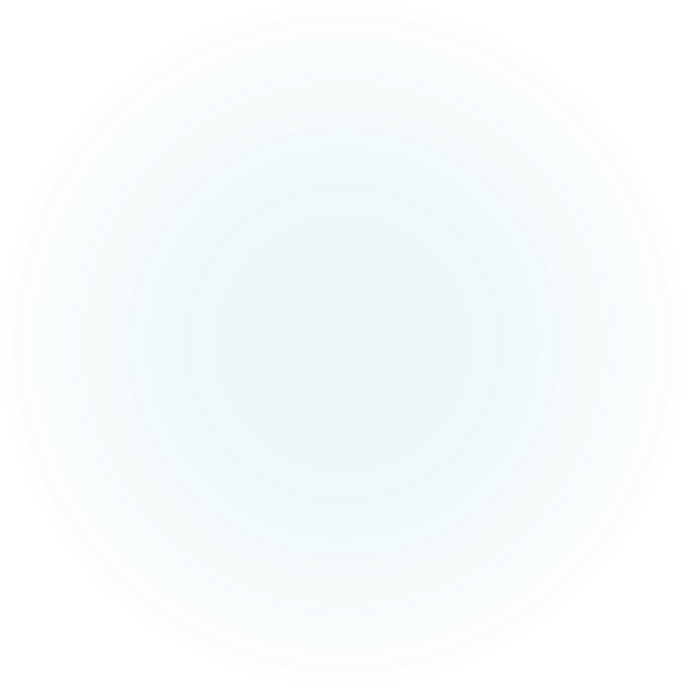 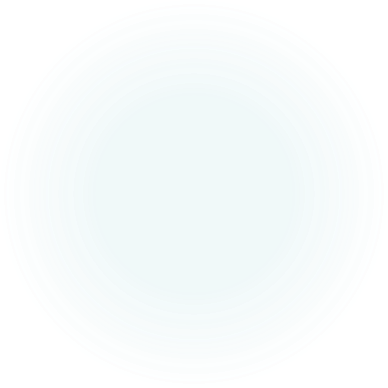 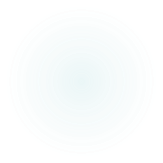 Развивать самостоятельностьРазвивать ответственность
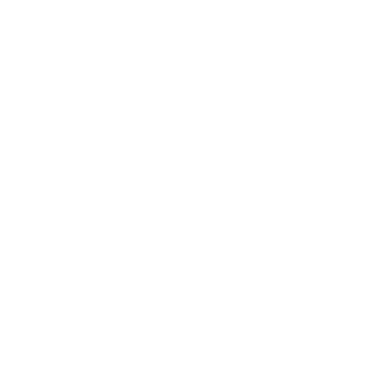 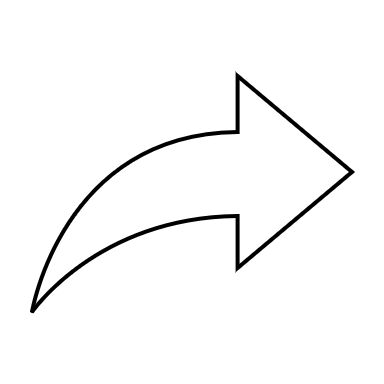 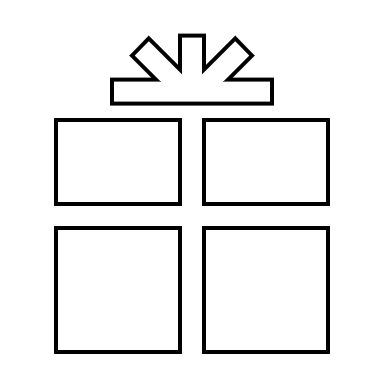 Вектор целей
ШАГ 1
ШАГ 2
АНГЛИЙСКИЙ
МАТЕМАТИКА
ШАГ 1
ШАГ 2
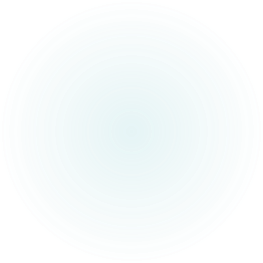 Как обсуждать со школьником его особенности
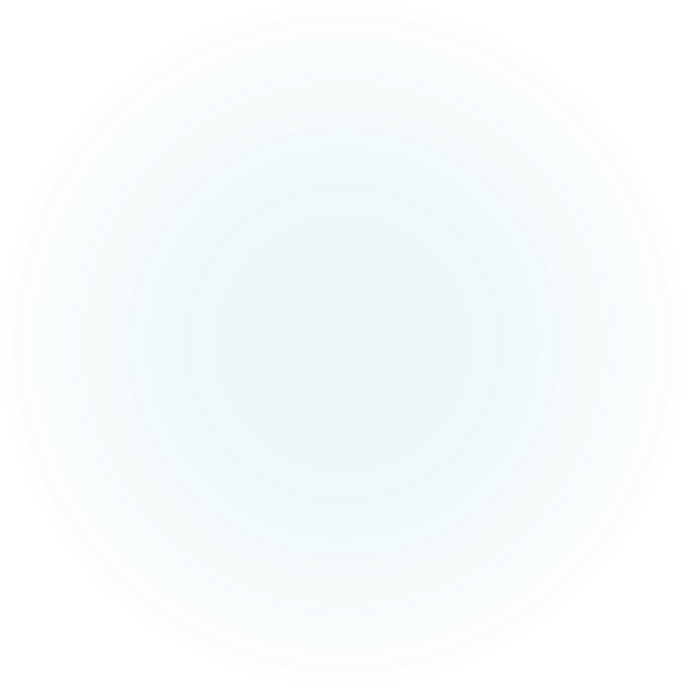 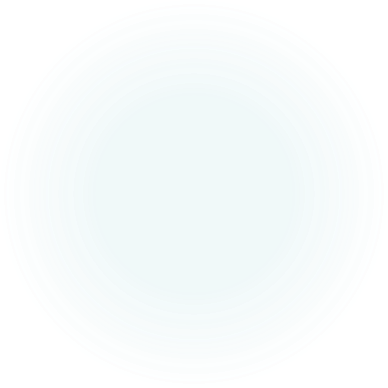 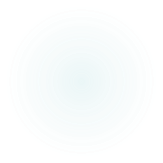 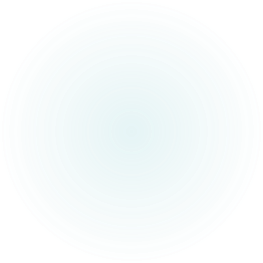 Чтобы их обсуждать,нужно их знать
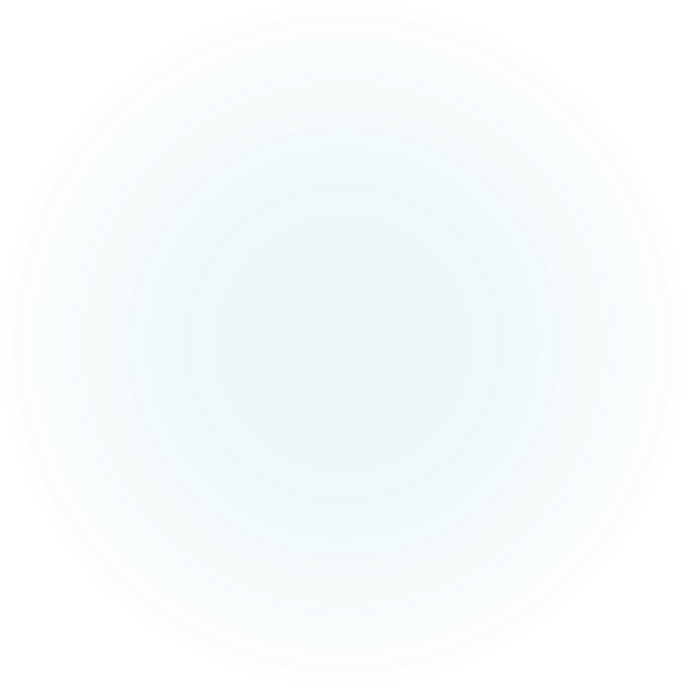 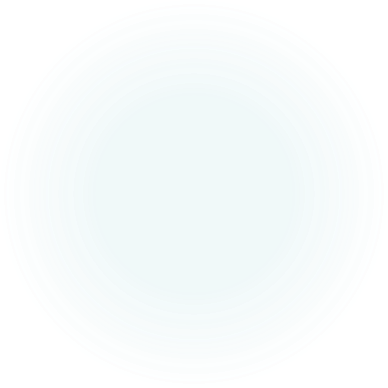 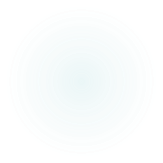 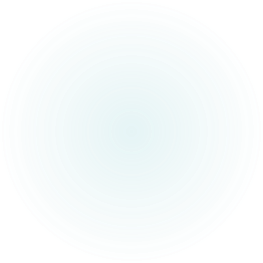 ВИЗУАЛАУДИАЛКИНЕСТЕТИКДИГИТАЛ
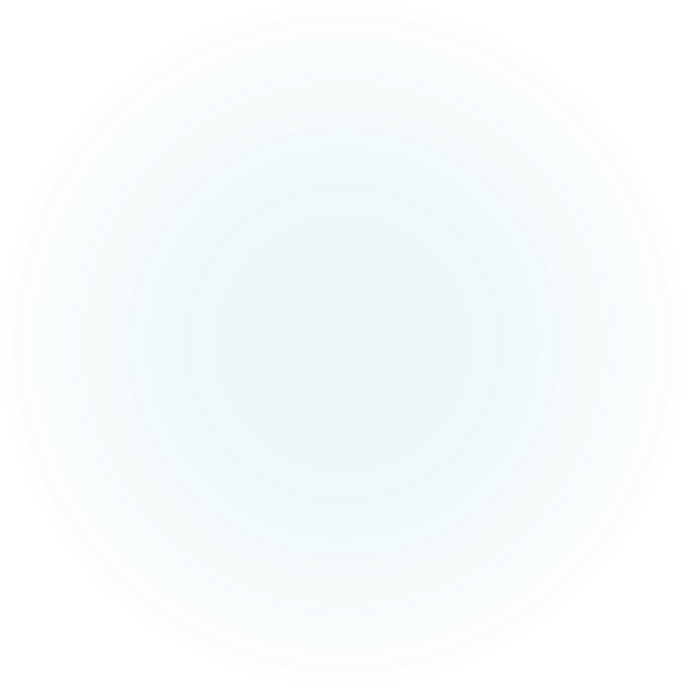 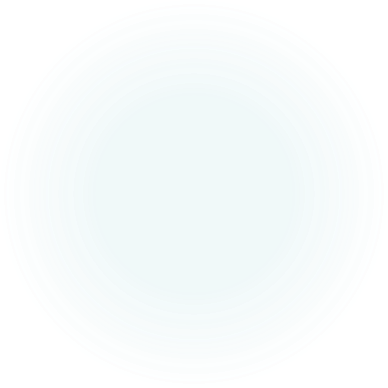 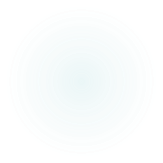 ЗАЖГИТЕТАЛАНТЫСВОЕГОРЕБЁНКА
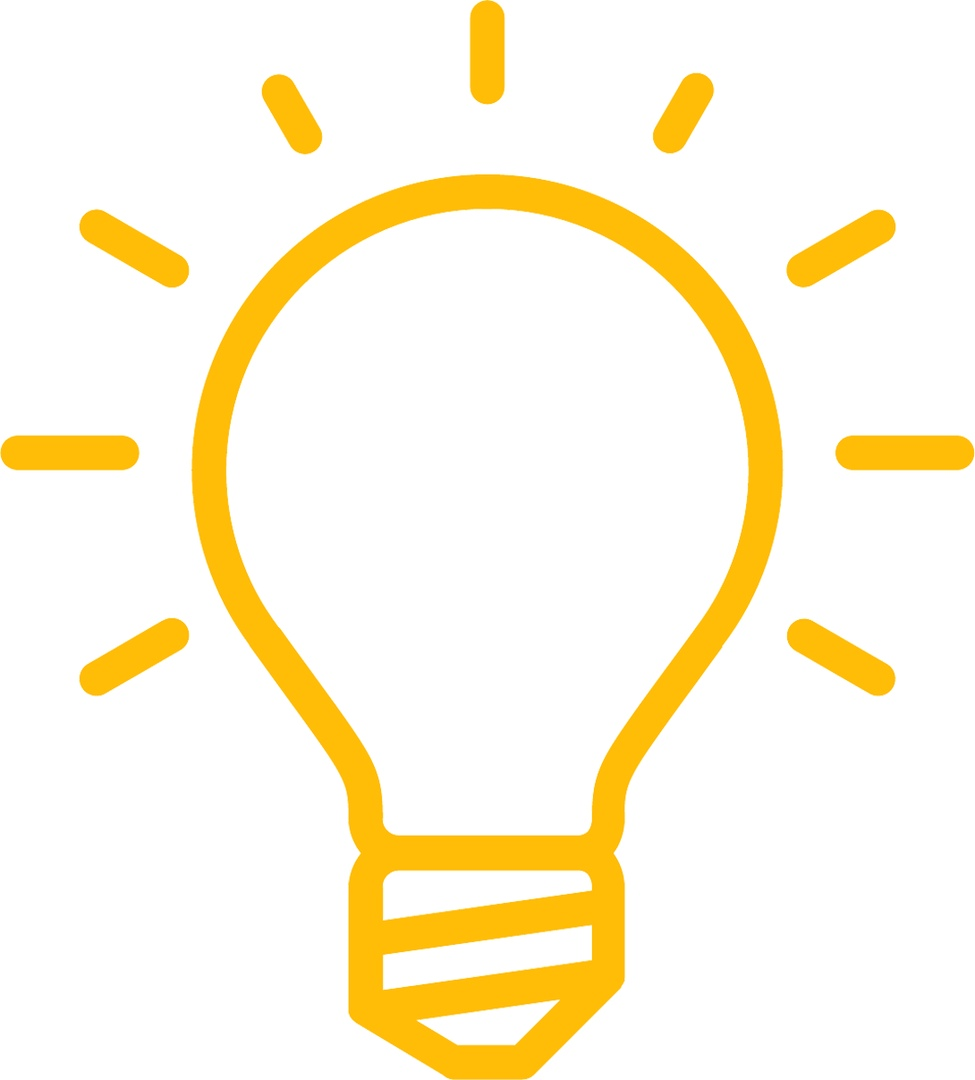 Задание.
Сделайте вместе с ребёнком упражнение "Триггеры гнева". Для этого разделите лист бумаги на два столбика. Обсудите с ребёнком первый столбик: то, "что вызывает его гнев", и второй - "Что с этим можно делать?" Проделайте то же самое с "Триггерами страха" и "Триггерами печали". Проделав это упражнение ребёнок будет знать, что делать в следующий раз, когда он испытает эти эмоции. А ещё упражнение полезно сделать и на себе.
Итоги занятия
1. Мы обратили внимание на возрастные особенности подростков.
2. Узнали, как использовать зону ближайшего развития для развития наших детей.
3. Научились работать с позитивным намерением.
4. Выяснили, насколько важно развивать самостоятельность и ответственность у подростка.
5. Научились пользоваться вектором целей.
6. Рассмотрели виды интеллекта по Гарднеру.
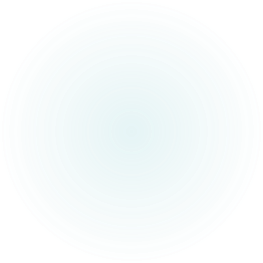 Спасибо за внимание
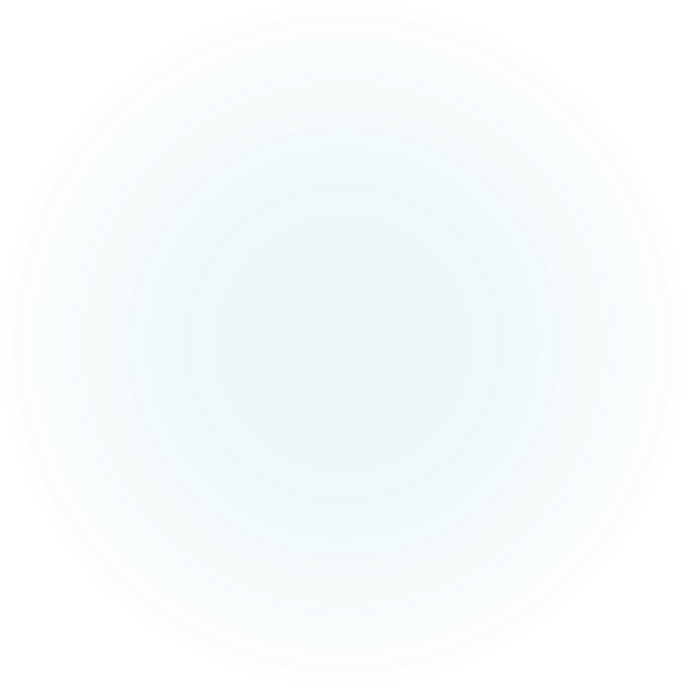 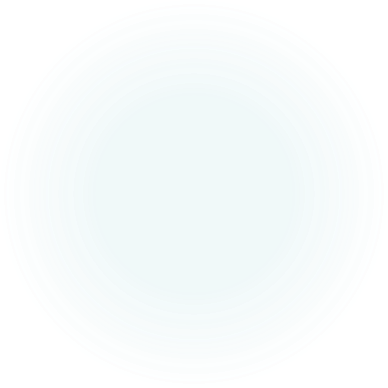 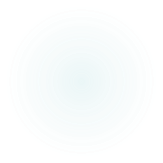